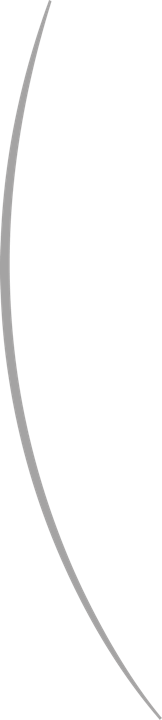 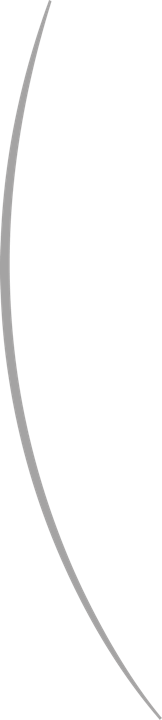 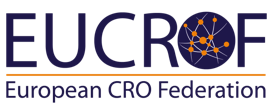 Risk Based Monitoring 

Is Here To Stay
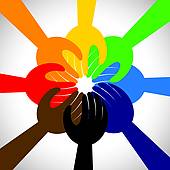 EM Phases Conference Prague Oct  2018
Dr. Darina Hrdličková
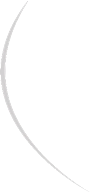 Development of monitoring
1990s100% SDVAttention to detailA small team – CRA and PA2010…..Remote monitoring (not risk based!)Teams grow  - CRA, PA,  Remote monitors…
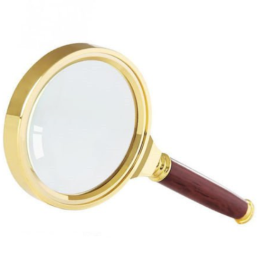 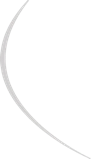 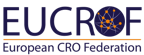 DH RBM 2018
2
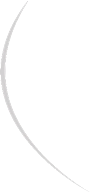 Trial complexity is increasing
Growing clinical trial complexity continues to challenge the ability of companies to support the costs of new drug development
Where are we going? How do we continue?

The concept of Risk-Based Monitoring (RBM): 
FDA    draft 2011, final August 2013
EMA  November  2013
ICH GCP E 6 (R2) 2016
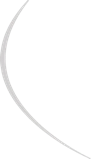 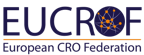 DH RBM 2018
3
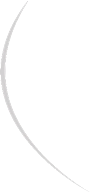 Development of RBM
2013 …..Risk-based monitoringVarious approachesTeams grow furhter 

Always:
Central data analytics
Less than 100% SDV
Remote and onsite monitoring 
Cross-functional approach
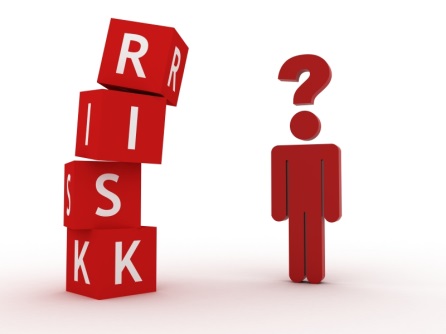 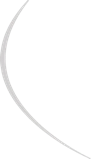 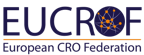 DH RBM 2018
4
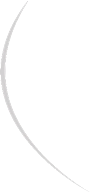 RBM
Protocol evaluation:				Monitoring Plan:
Risk identification				Source Data Verification
Risk assessment		         PROACTIVE		Source Data Review 
Risk documentation

Central Data Analytics:				Monitors: (Onsite, Remote)
Risk indicators					Event Triggered Monitoring
Outliers, Trends					Root Cause Analysis
						Corrective Actions
Project Management:
Risk management	   COMMUNICATION!			             Risk mitigation                         DOCUMENTATION!

			   MULTIPLE STAKEHOLDERS
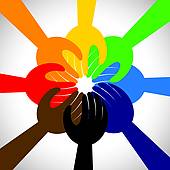 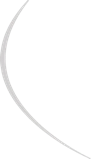 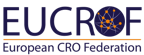 DH RBM 2018
5
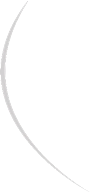 And What About the Sites ?
Acceptance?
Communication with multiple  partners?


Requirements for equipment
Requirements for space: archiving, monitoring
Requirements for personnel  

Administrative burden constantly increasing
Need technical/computer  skills – multiple systems
Need a lot of time
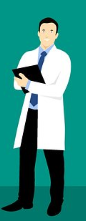 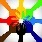 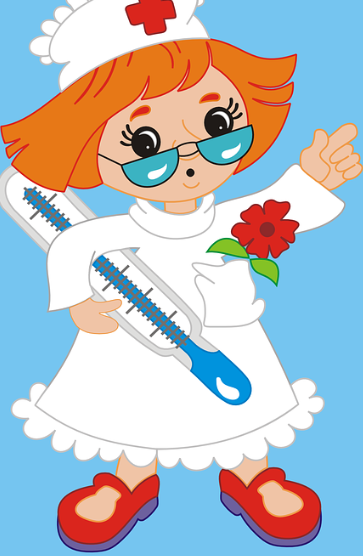 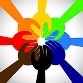 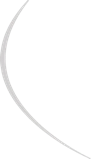 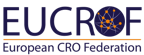 DH RBM 2018
6
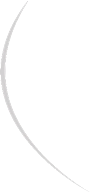 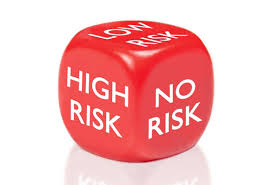 ????????????????????????????????????????????????????
Thank you for your attention !
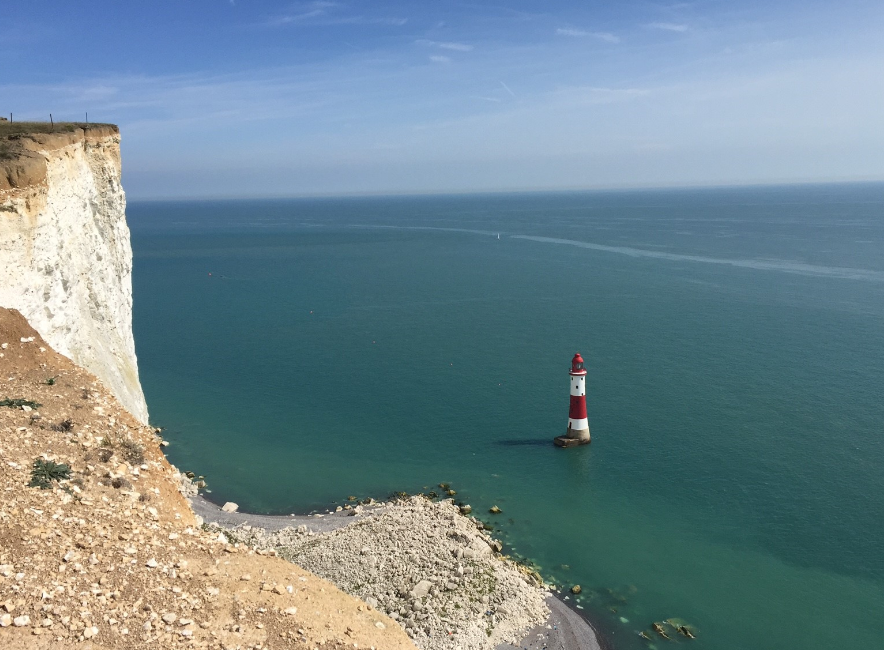 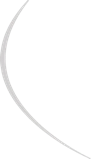 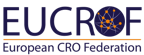 DH RBM 2018
i
7